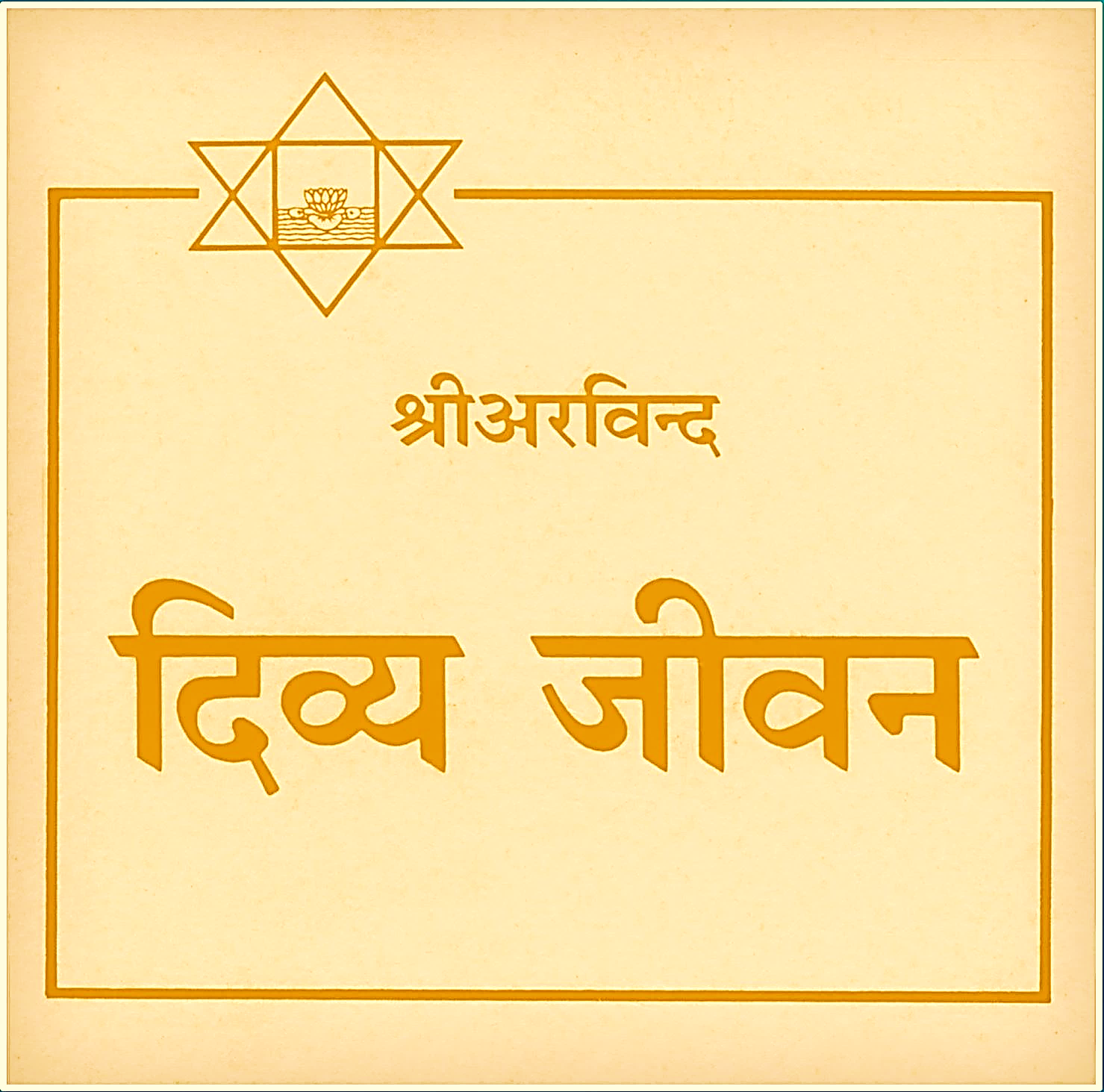 THE LIFE DIVINE

An Overview in Hindi
with Dr. Alok Pandey
THE LIFE DIVINE
An Overview in Hindi
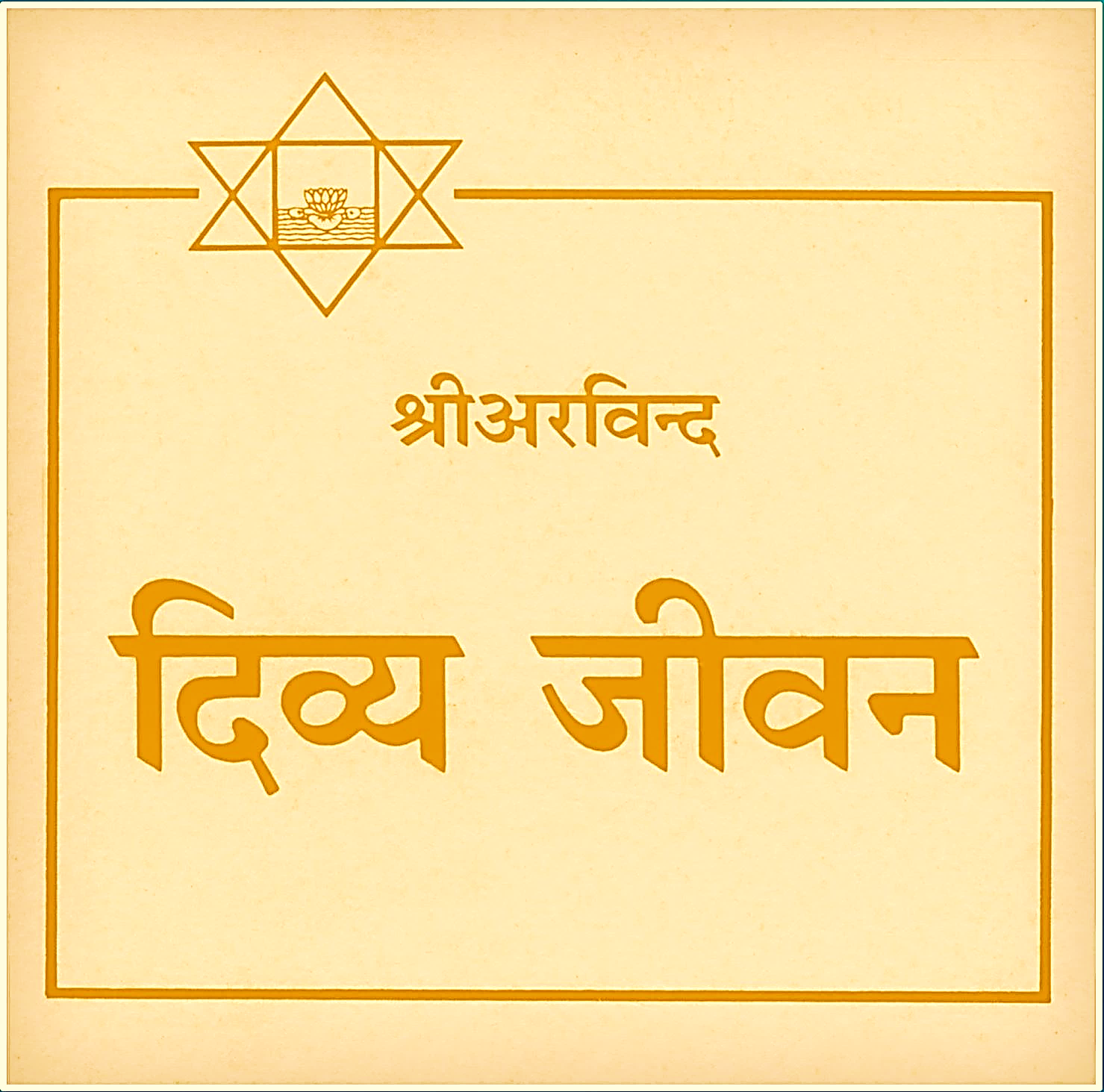 (1) Background and Introduction
Dr. Alok Pandey
THE LIFE DIVINE
An Overview in Hindi
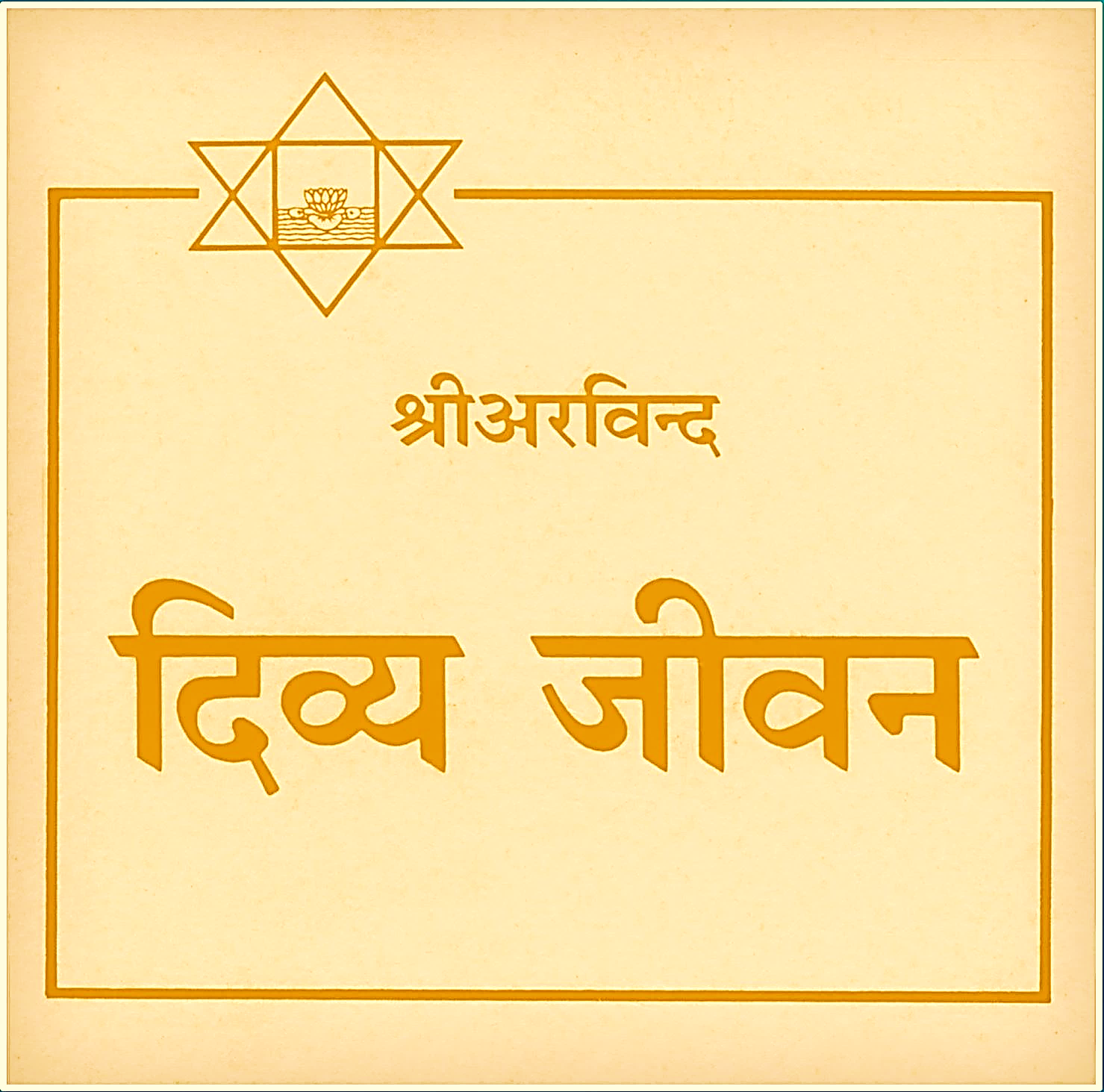 (2) Book One Chapters 1-4
Dr. Alok Pandey
THE LIFE DIVINE
An Overview in Hindi
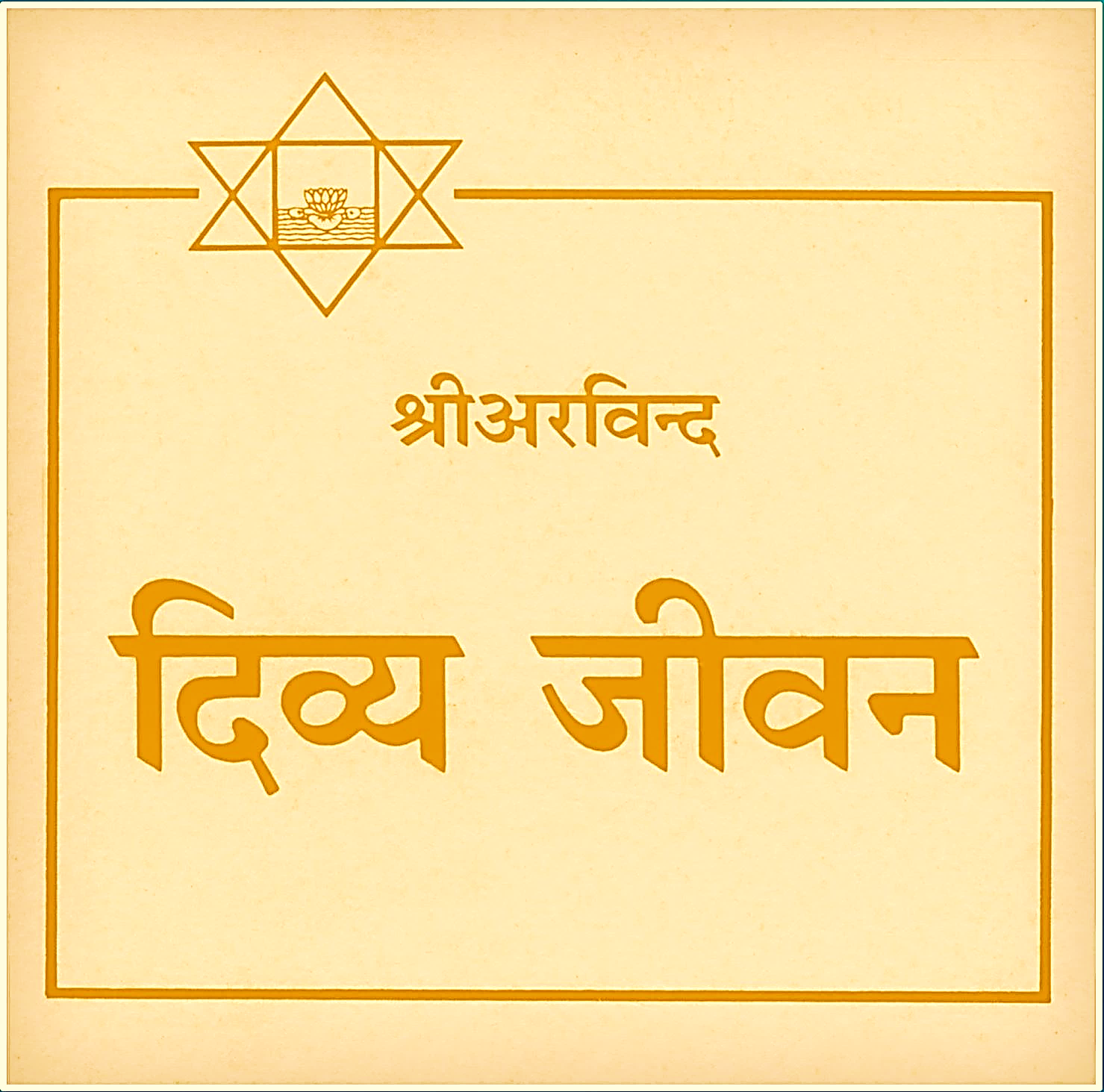 (3) Book One Chapters 5-8
Dr. Alok Pandey
THE LIFE DIVINE
An Overview in Hindi
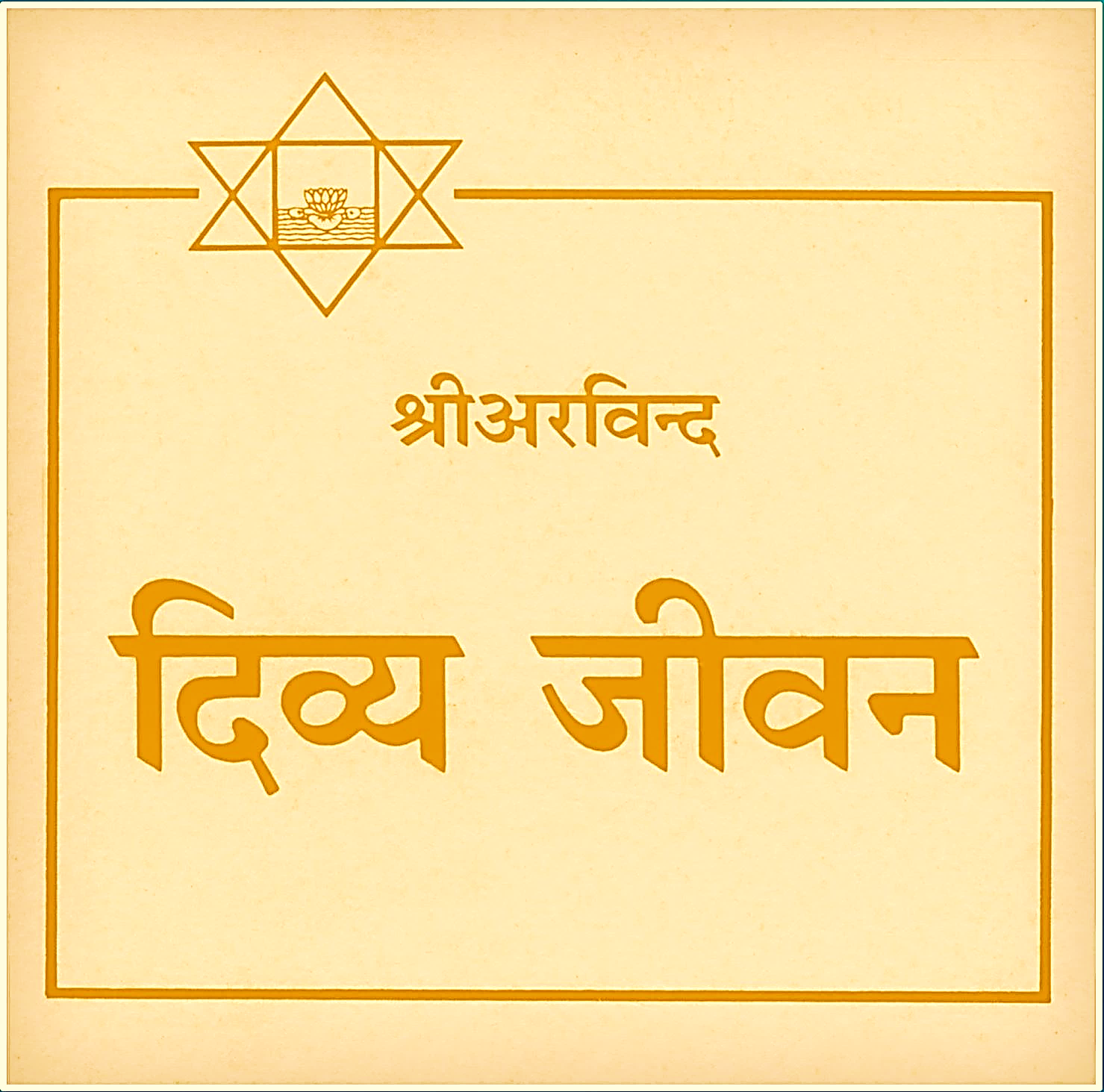 (4) Book One Chapters 9-12
Dr. Alok Pandey
THE LIFE DIVINE
An Overview in Hindi
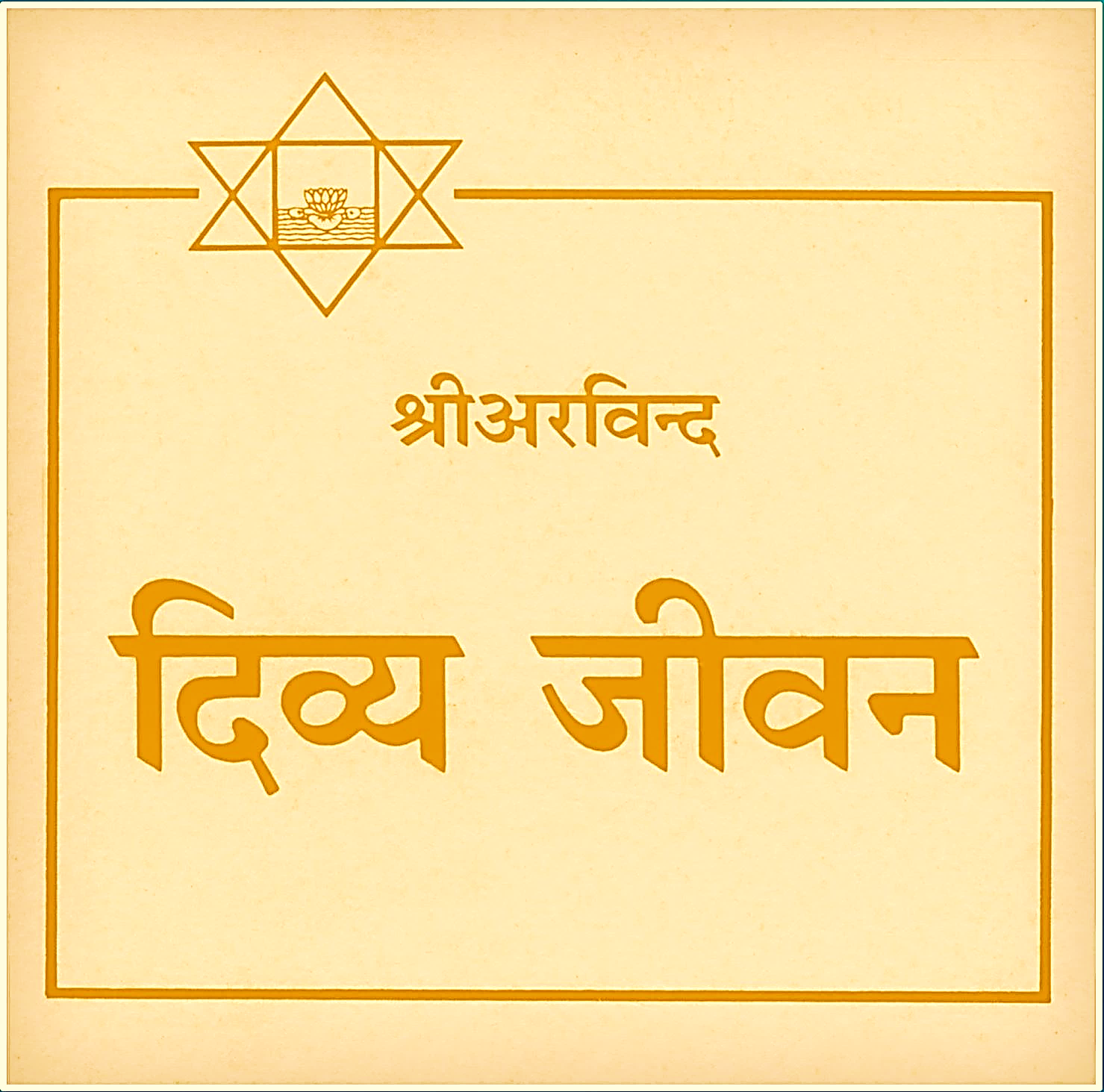 (5) Book OneChapters 13-16
Dr. Alok Pandey
THE LIFE DIVINE
An Overview in Hindi
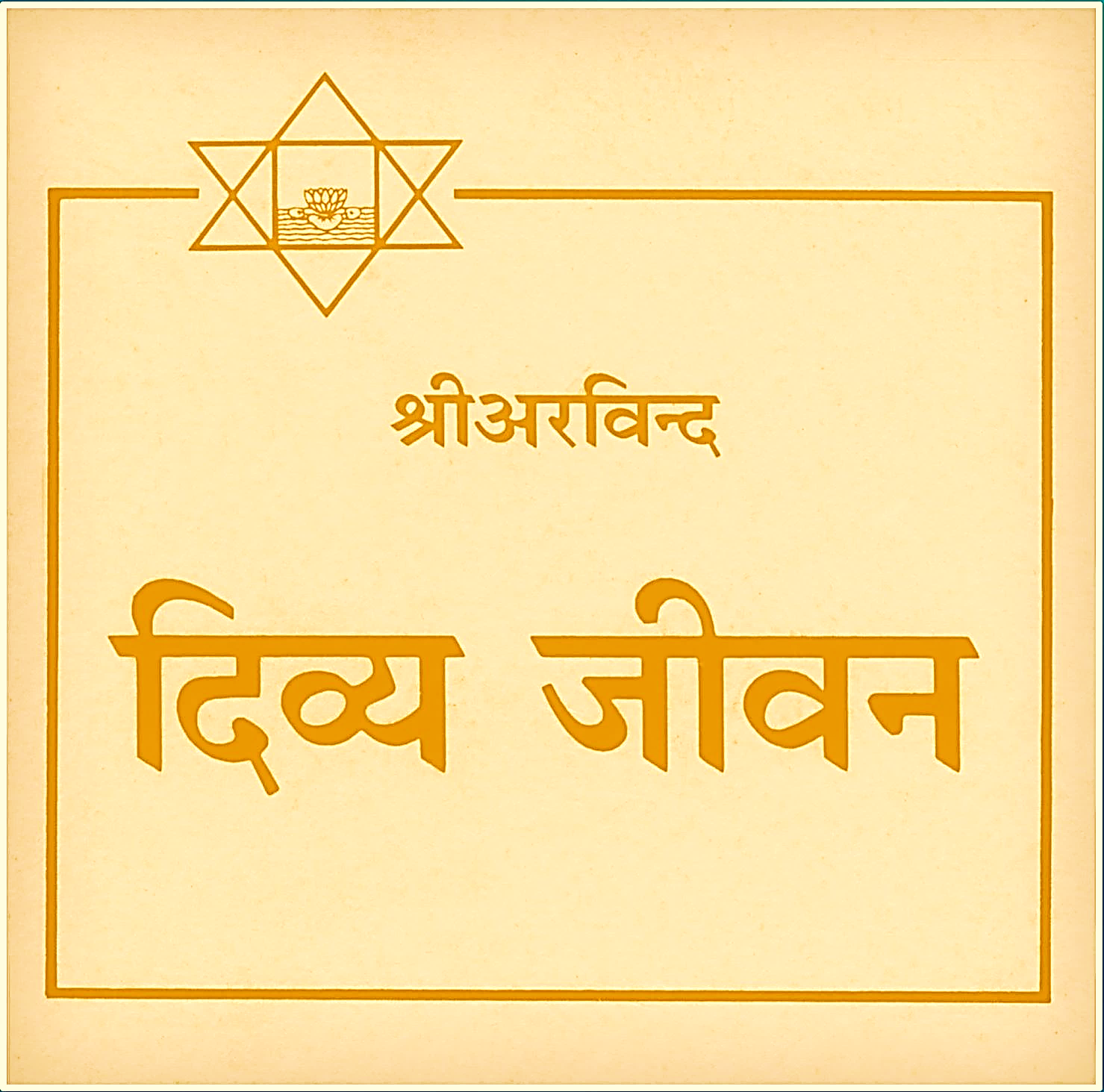 (6) Book OneChapters 17-20
Dr. Alok Pandey
THE LIFE DIVINE
An Overview in Hindi
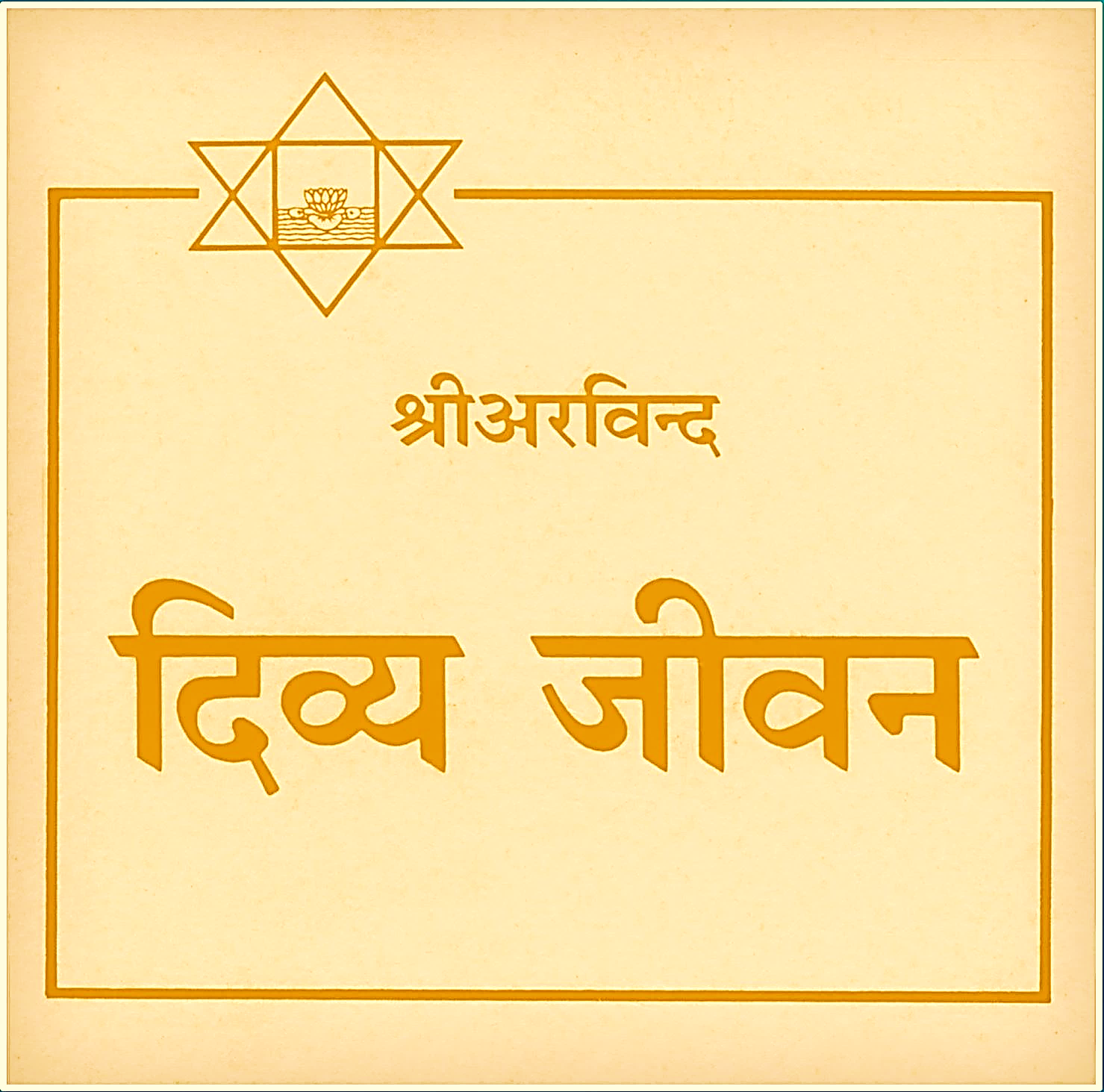 (7) Book One Chapters 21-24
Dr. Alok Pandey
THE LIFE DIVINE
An Overview in Hindi
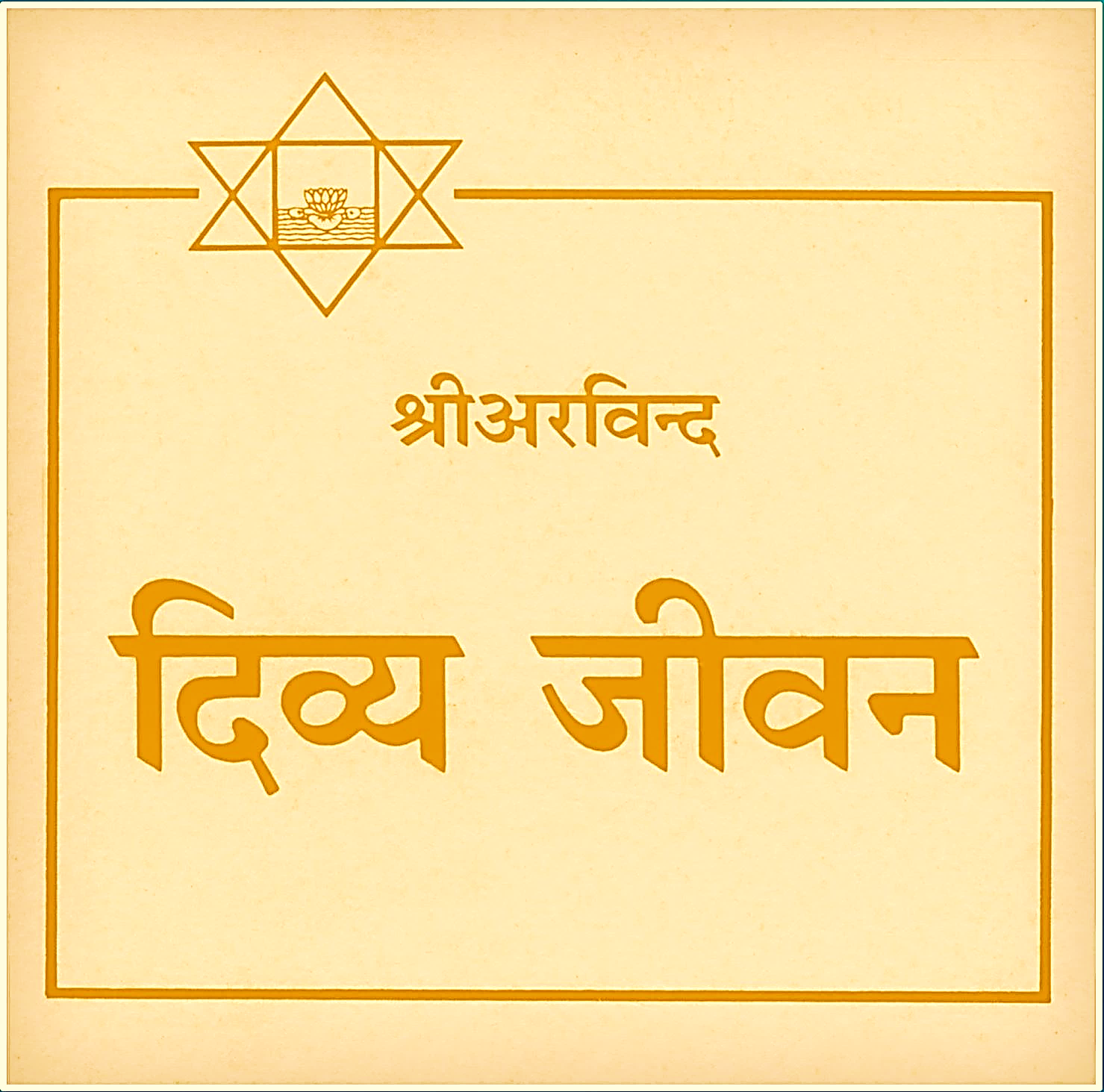 (8) Book One Chapters 25-28
Dr. Alok Pandey
THE LIFE DIVINE
An Overview in Hindi
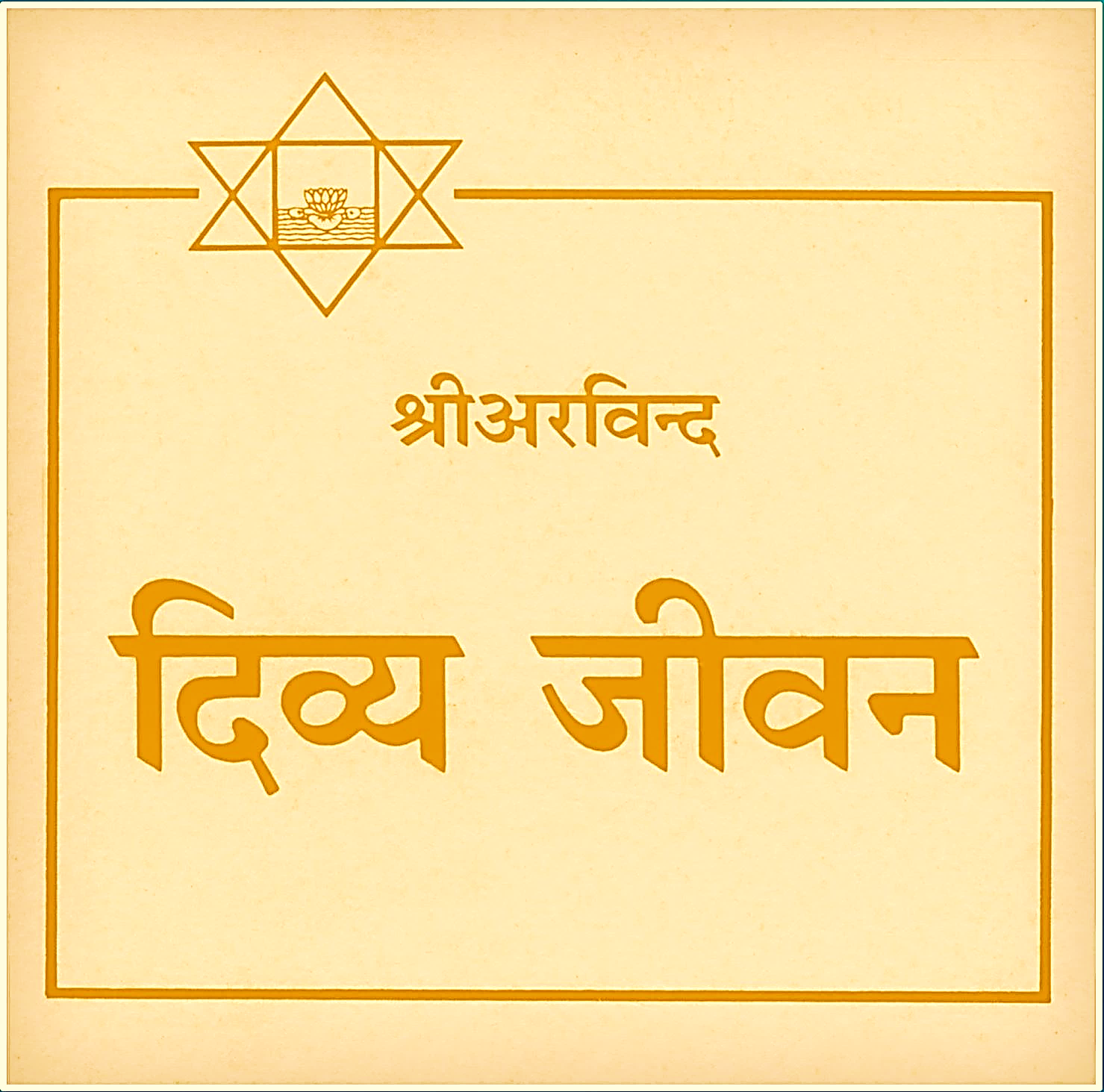 (9) Book Two Pt 1 Chapters 1-2
Dr. Alok Pandey
THE LIFE DIVINE
An Overview in Hindi
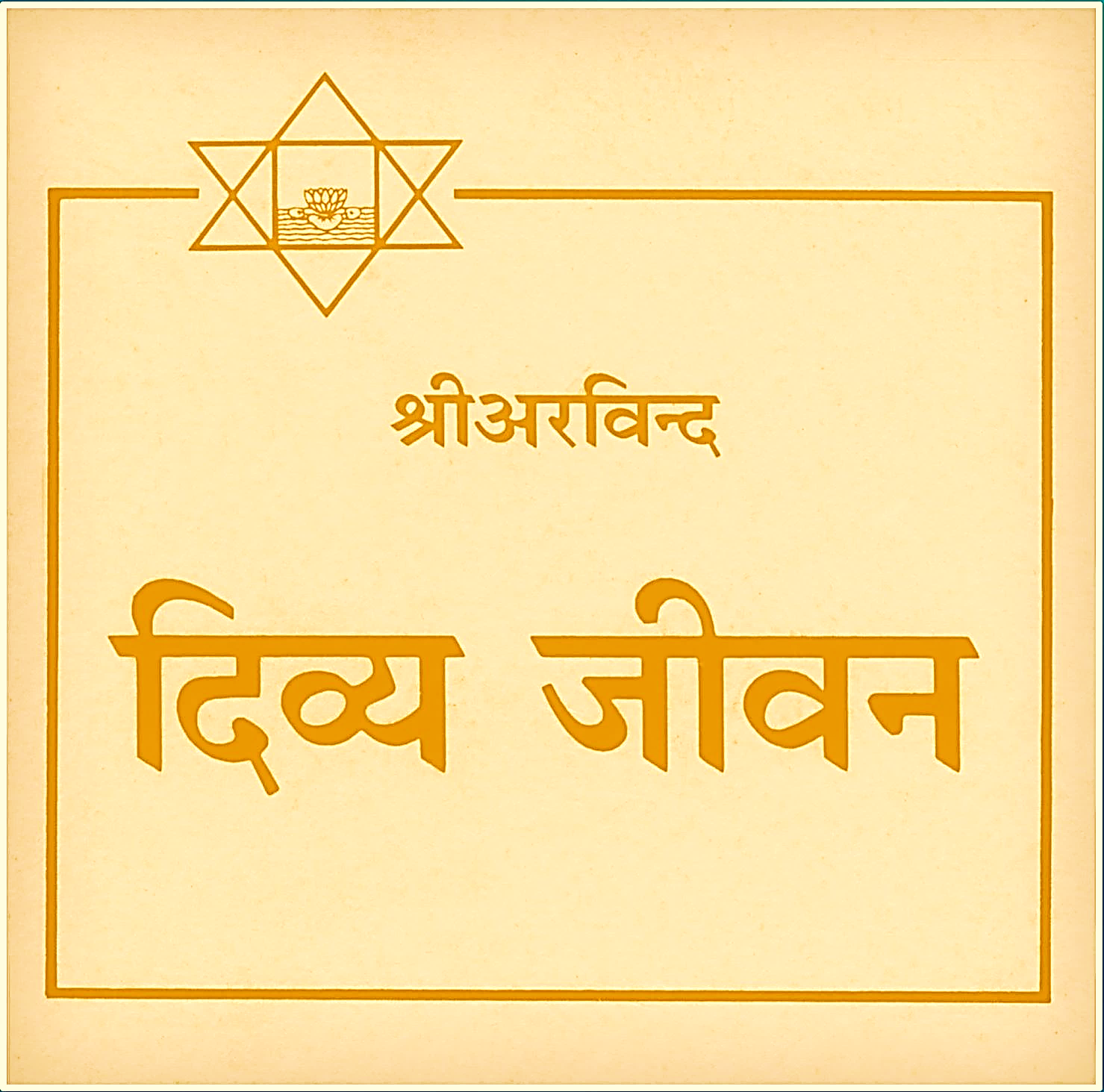 (10) Book Two Pt 1 Chapters 3-4
Dr. Alok Pandey
THE LIFE DIVINE
An Overview in Hindi
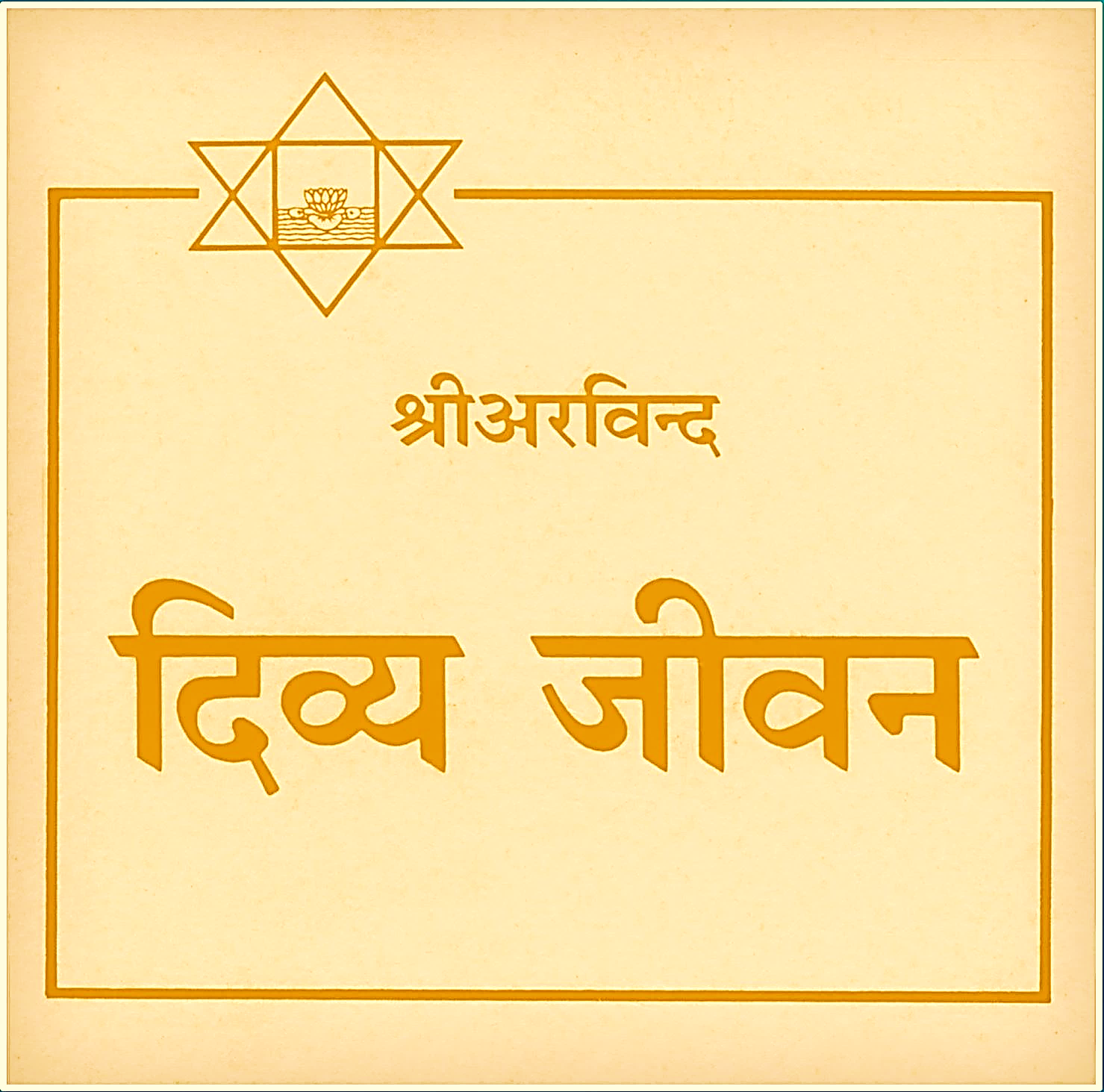 (11) Book Two Pt 1 Chapters 5-8
Dr. Alok Pandey
THE LIFE DIVINE
An Overview in Hindi
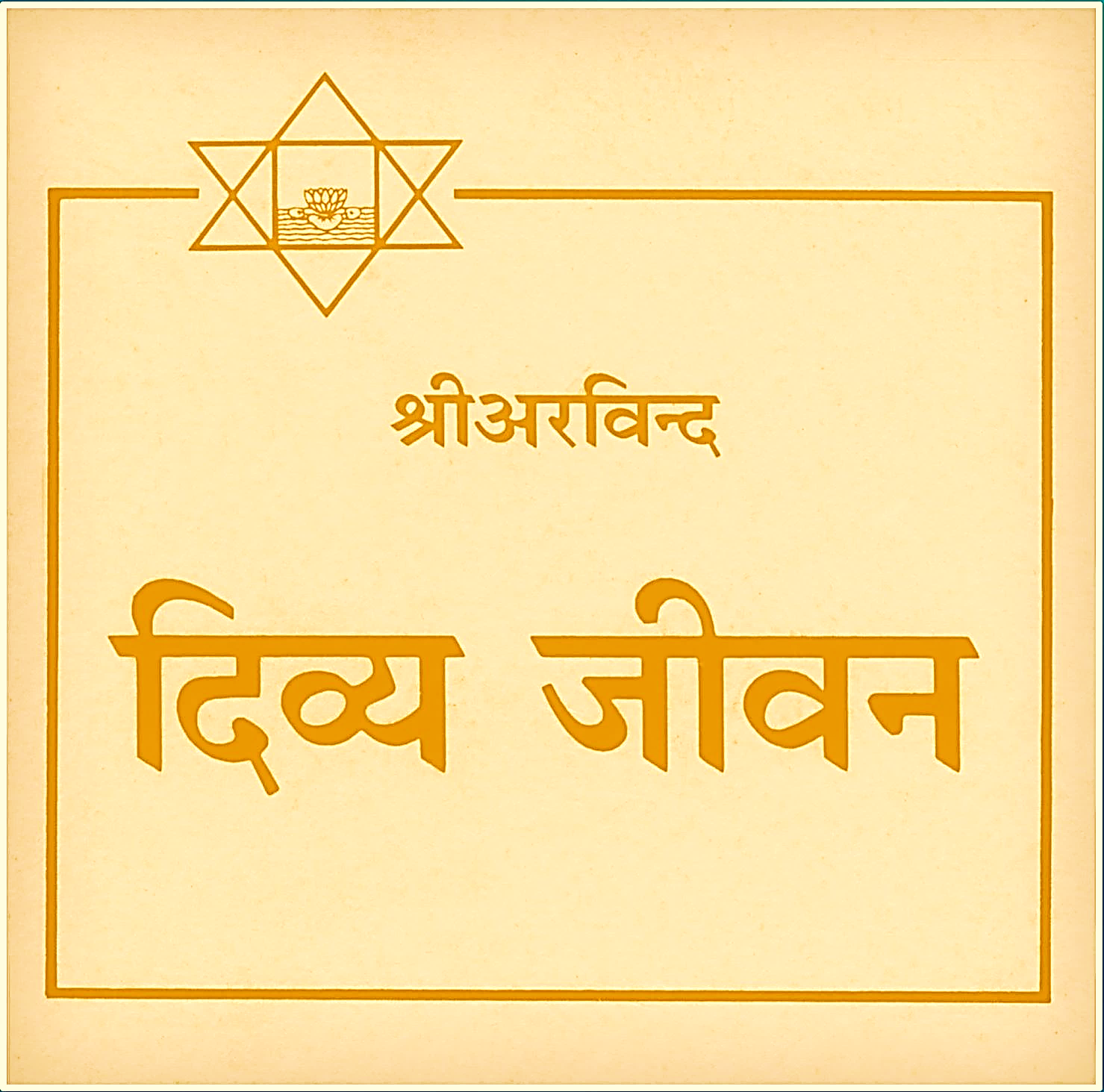 (12) Book Two Pt 1 Chapters 9-11
Dr. Alok Pandey
THE LIFE DIVINE
An Overview in Hindi
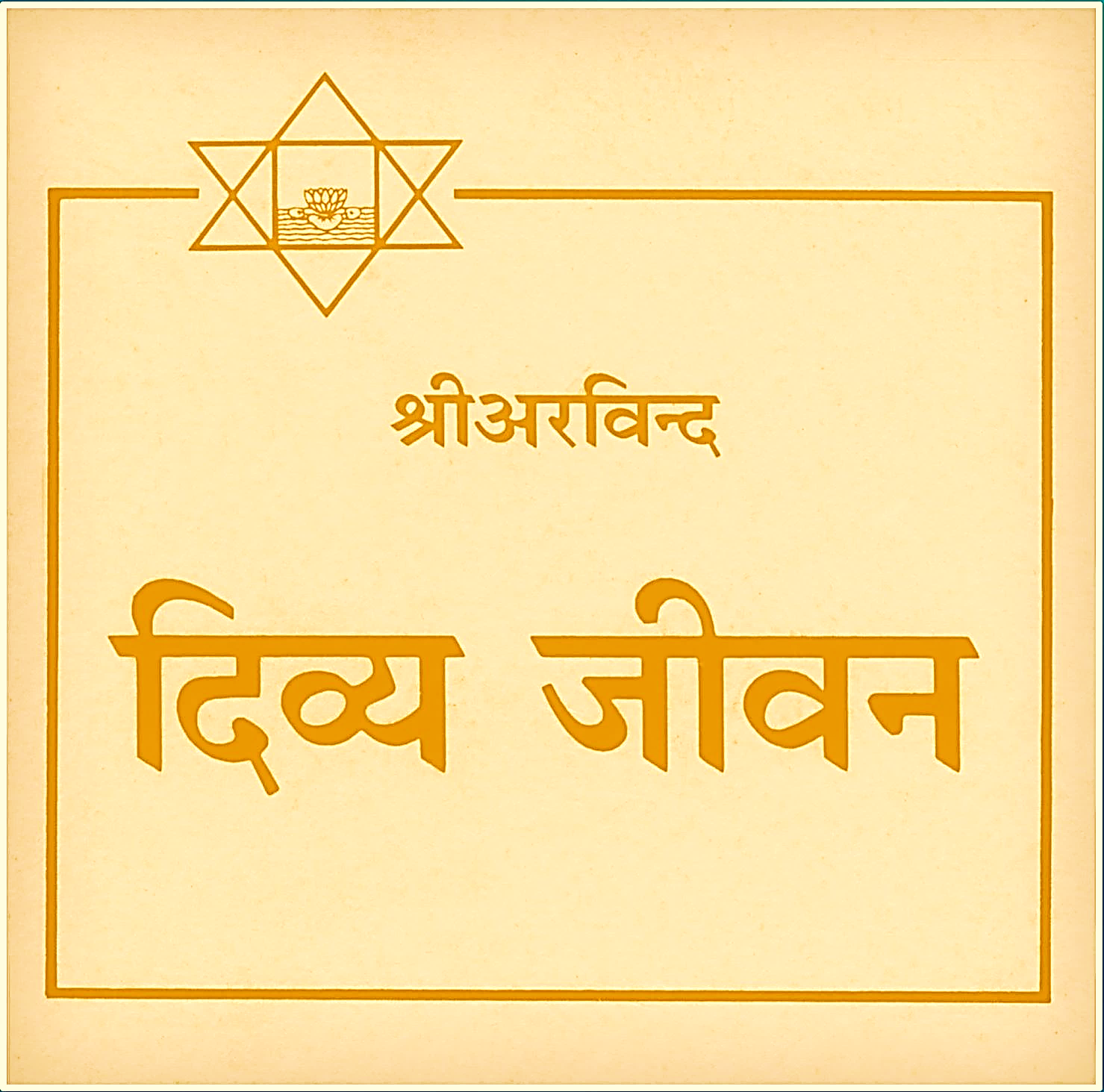 (13) Book Two Pt 1 Chapters 12-13
Dr. Alok Pandey
THE LIFE DIVINE
An Overview in Hindi
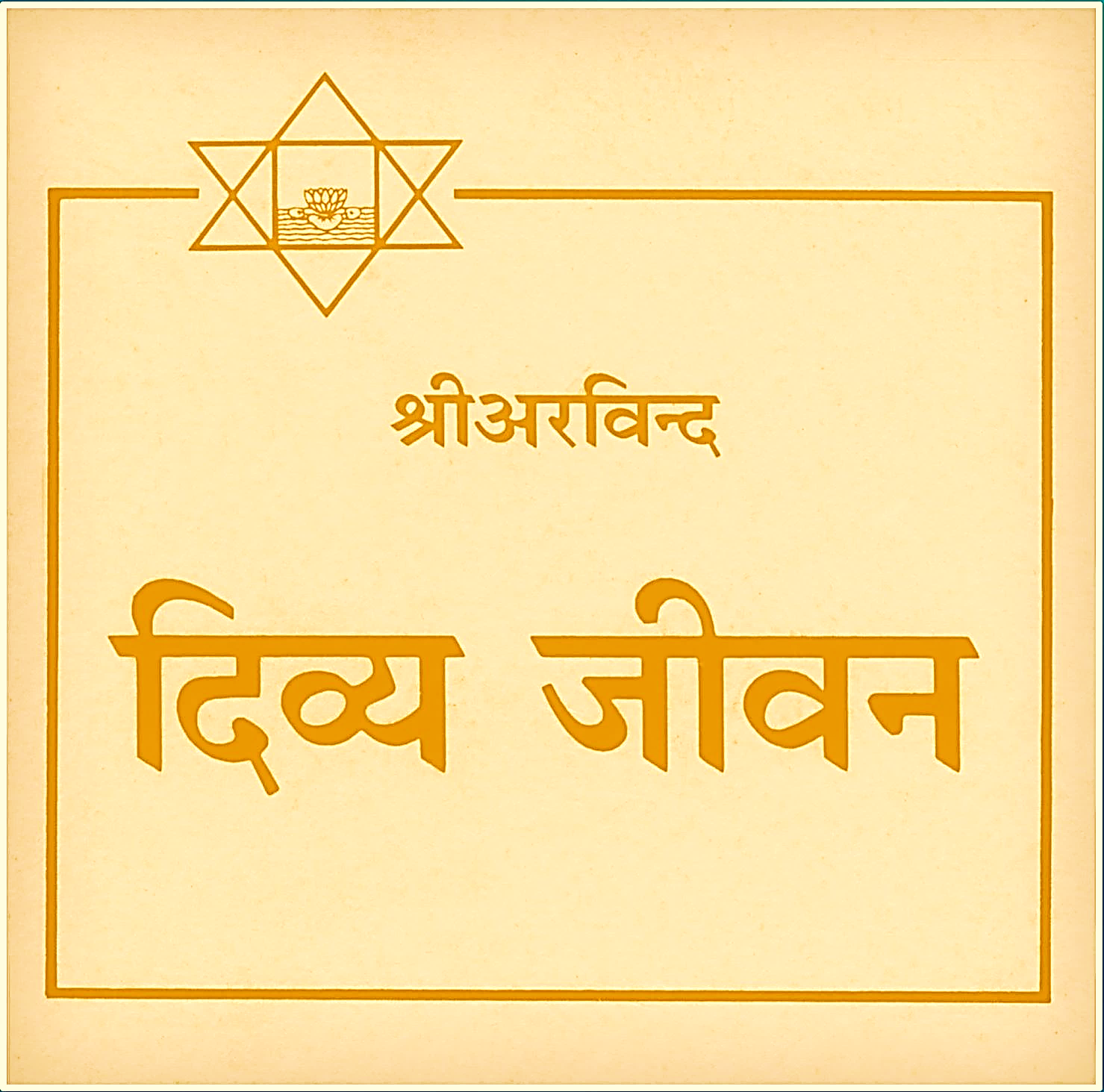 (14) Book Two Pt 2 Chapters 15-17
Dr. Alok Pandey
THE LIFE DIVINE
An Overview in Hindi
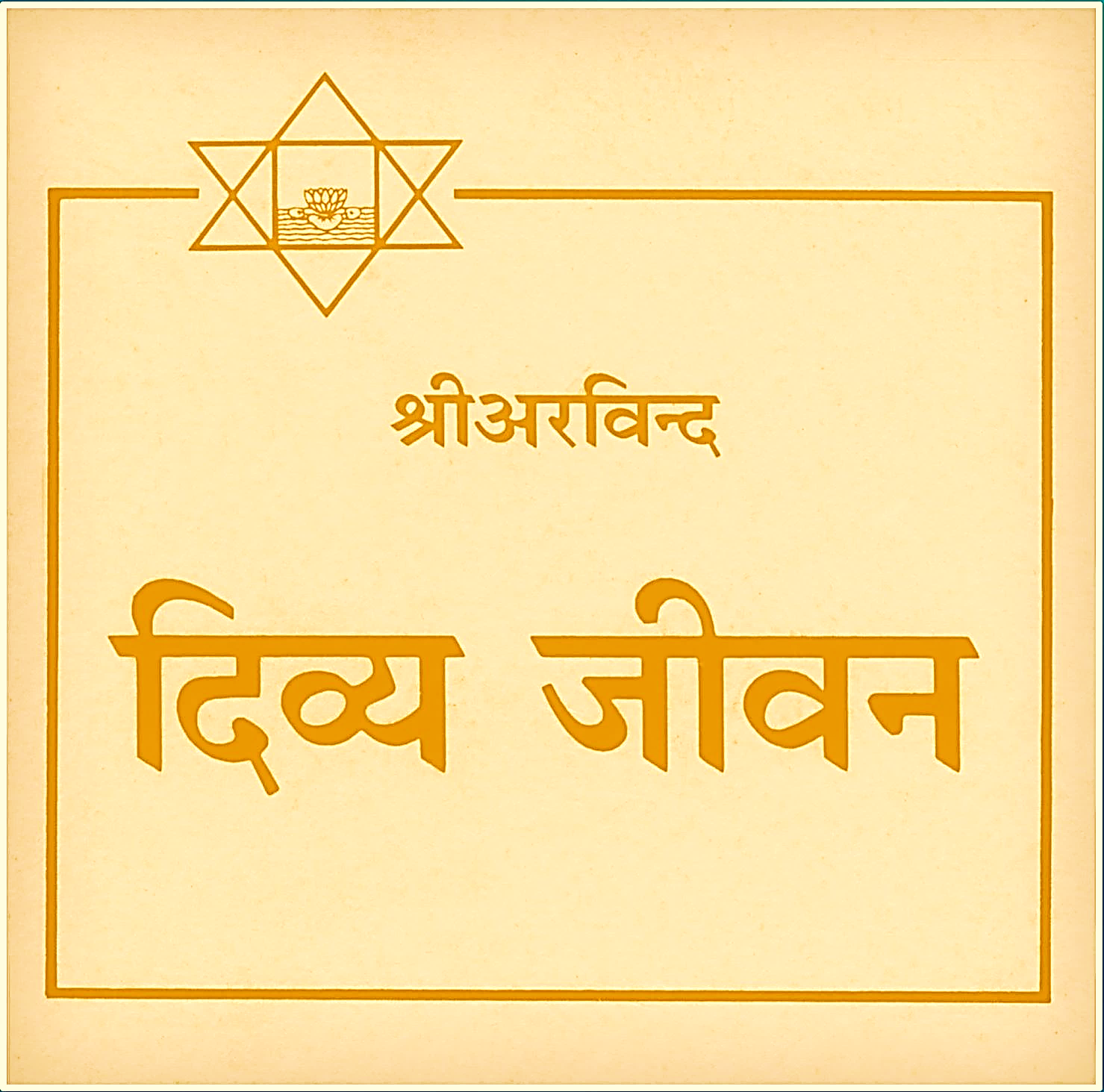 (15) Book Two Pt 2 Chapters 18-21
Dr. Alok Pandey
THE LIFE DIVINE
An Overview in Hindi
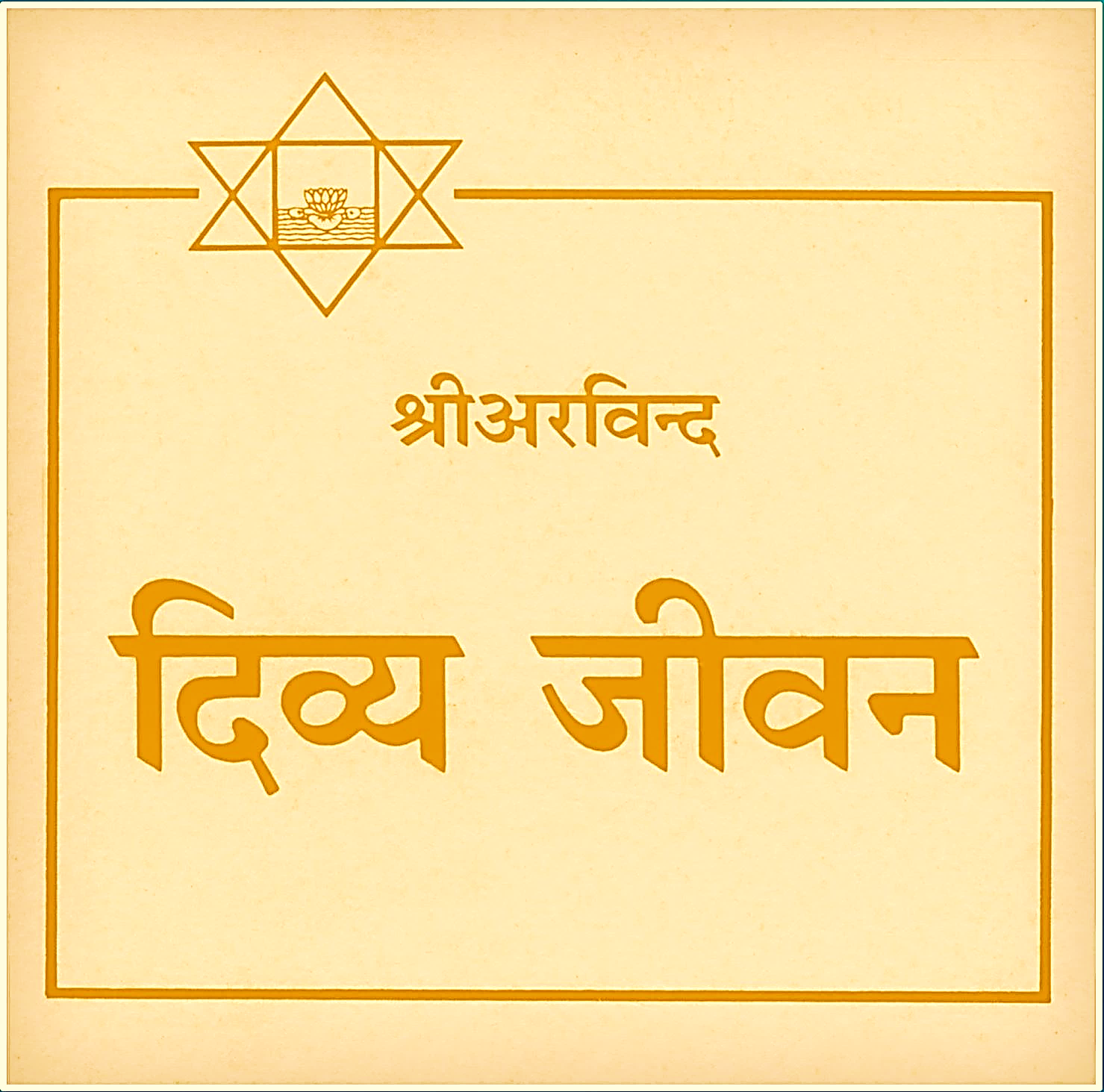 (16) Book Two Pt 2 Chapters 23-24
Dr. Alok Pandey
THE LIFE DIVINE
An Overview in Hindi
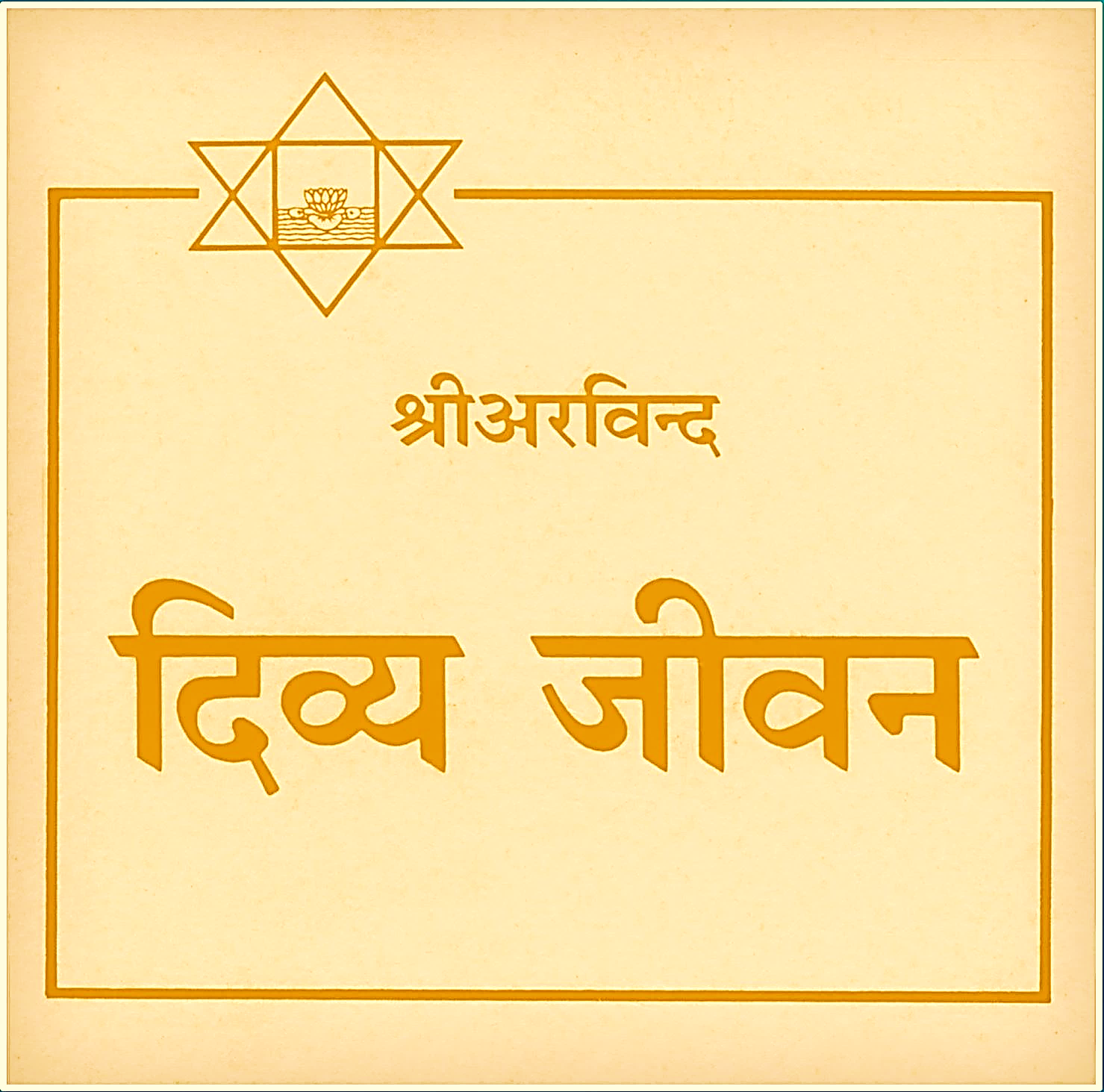 (17) Book Two Pt 2 Chapters 25-26
Dr. Alok Pandey
THE LIFE DIVINE
An Overview in Hindi
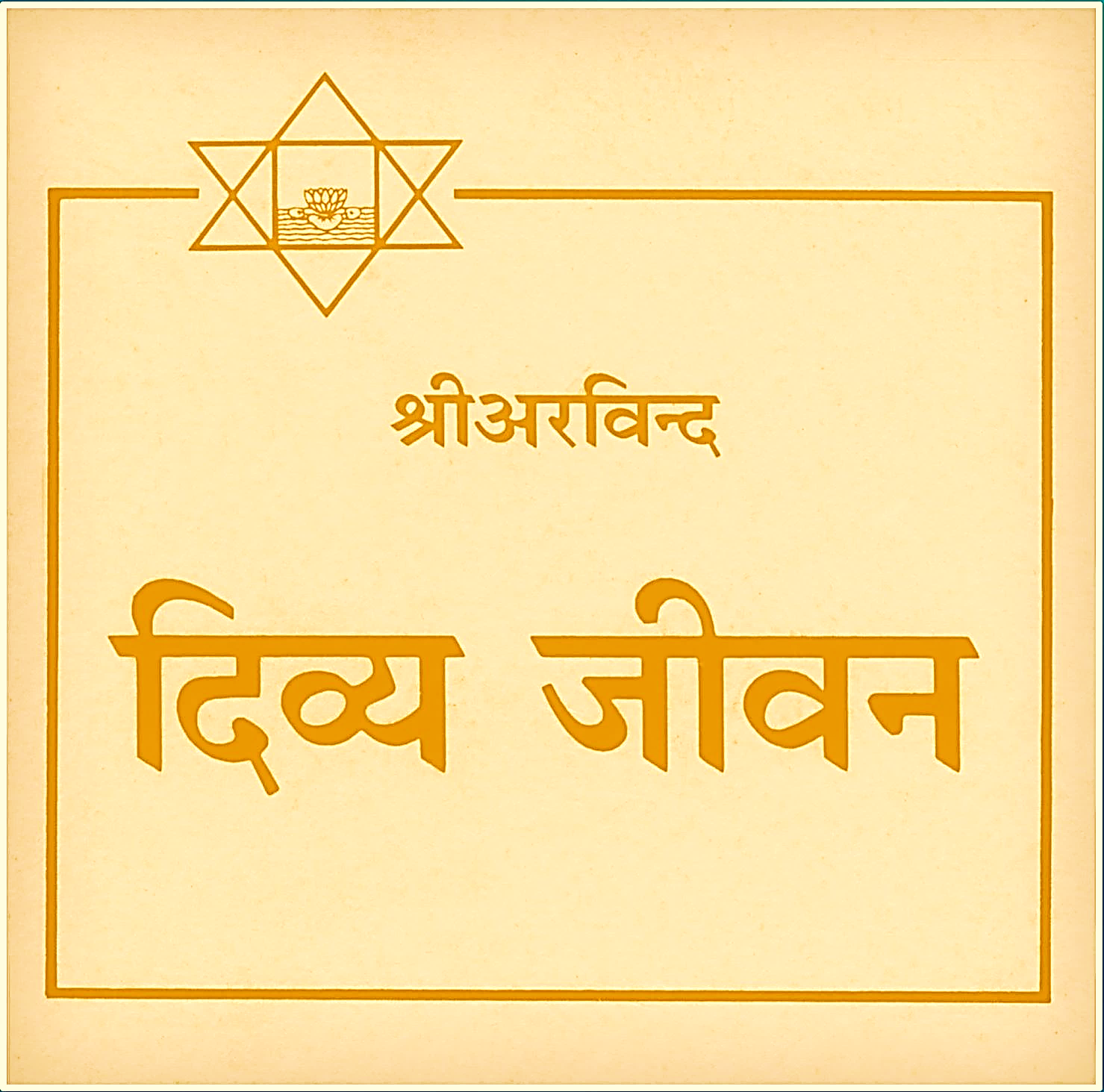 (18) Book Two Pt 2 Chapters 27-28
Dr. Alok Pandey
THE LIFE DIVINE
An Overview in Hindi
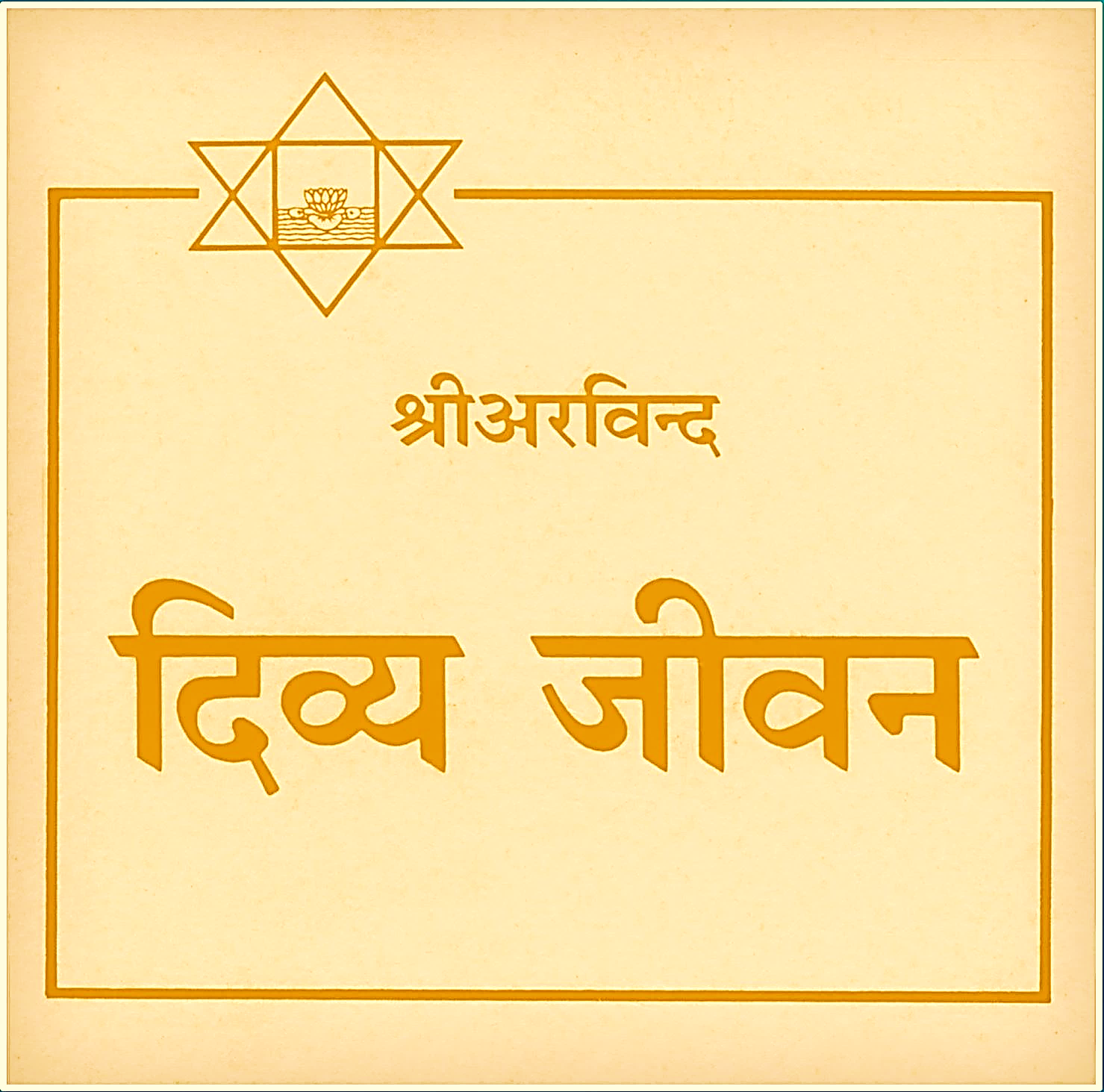 (19) ConclusionQ&A Session
Dr. Alok Pandey